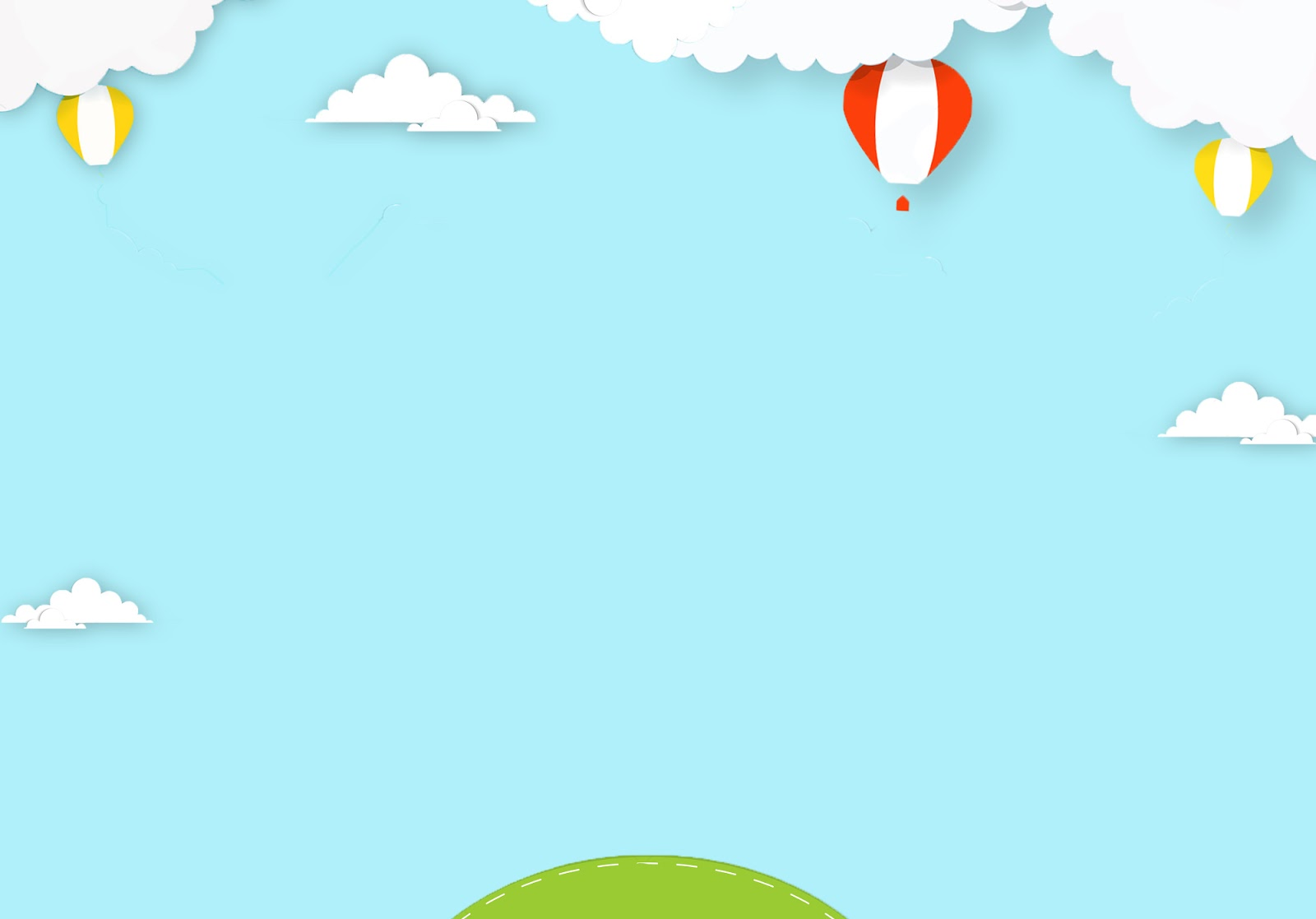 PHÒNG GIÁO DỤC VÀ ĐÀO TẠO HUYỆN GIA LÂMTRƯỜNG MẦM NON HOA SỮA
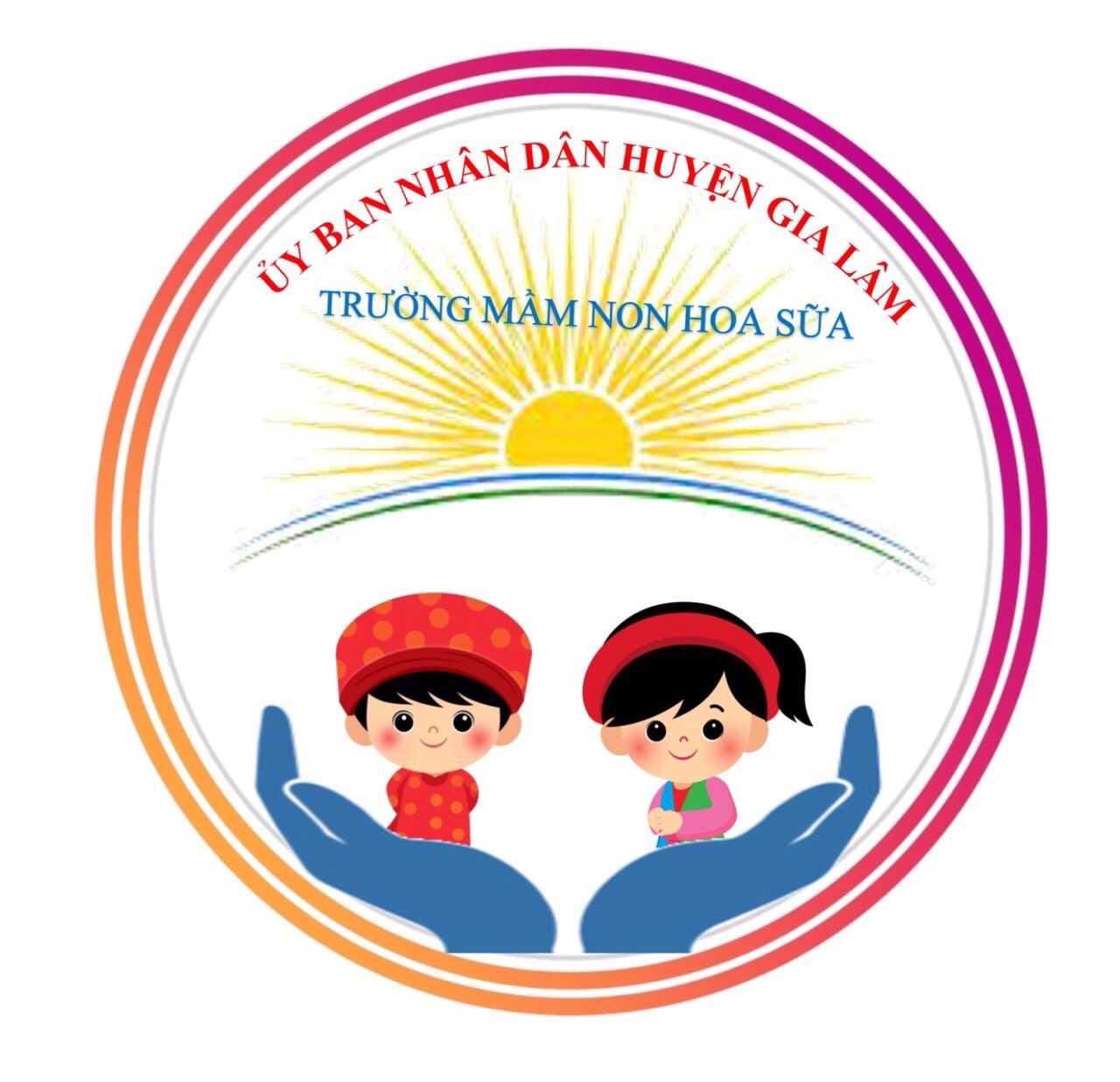 HOẠT ĐỘNG : LÀM QUEN VĂN HỌC
Thơ: Vè trái cây
Lứa tuổi : Mẫu giáo nhỡ
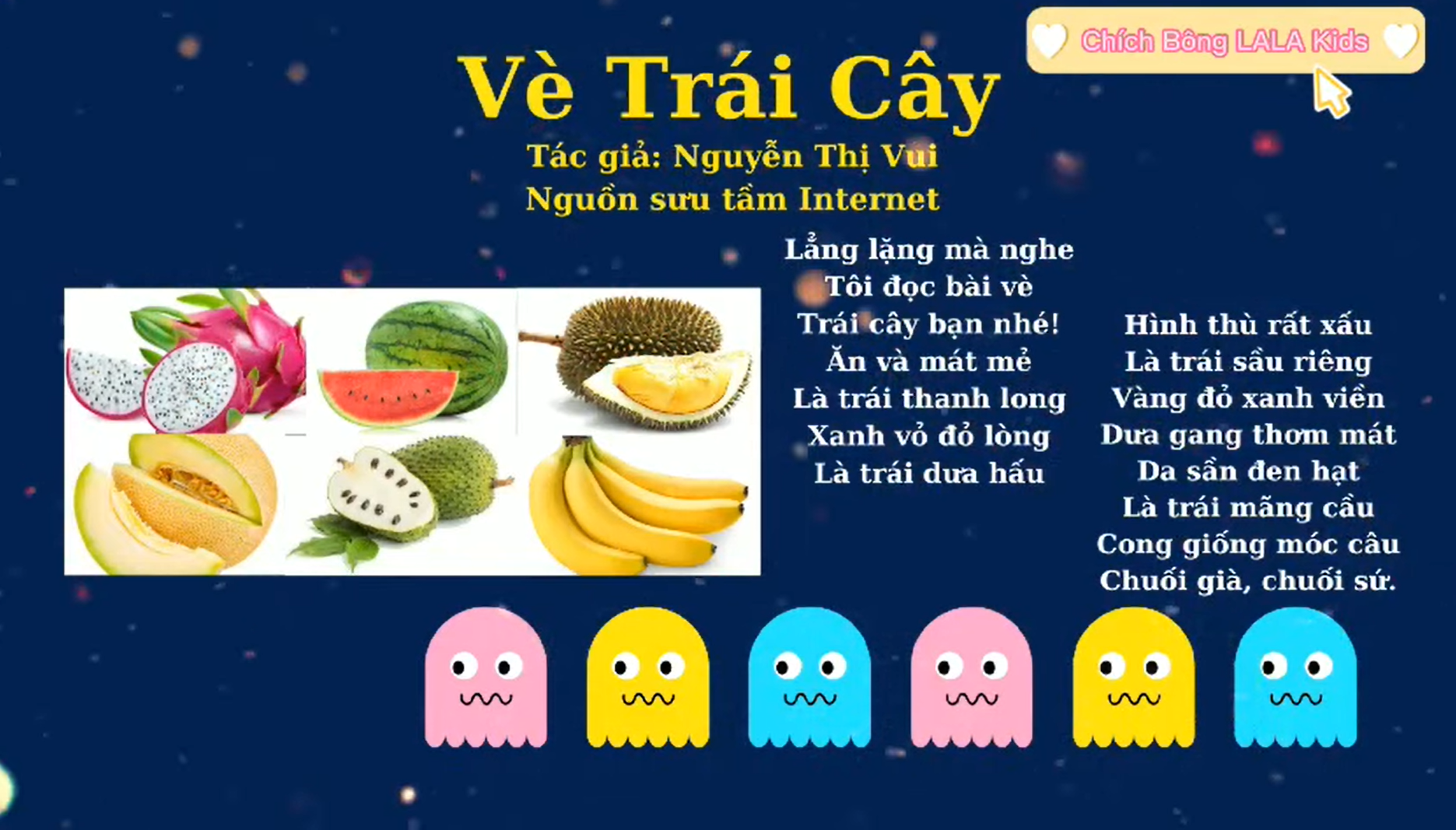 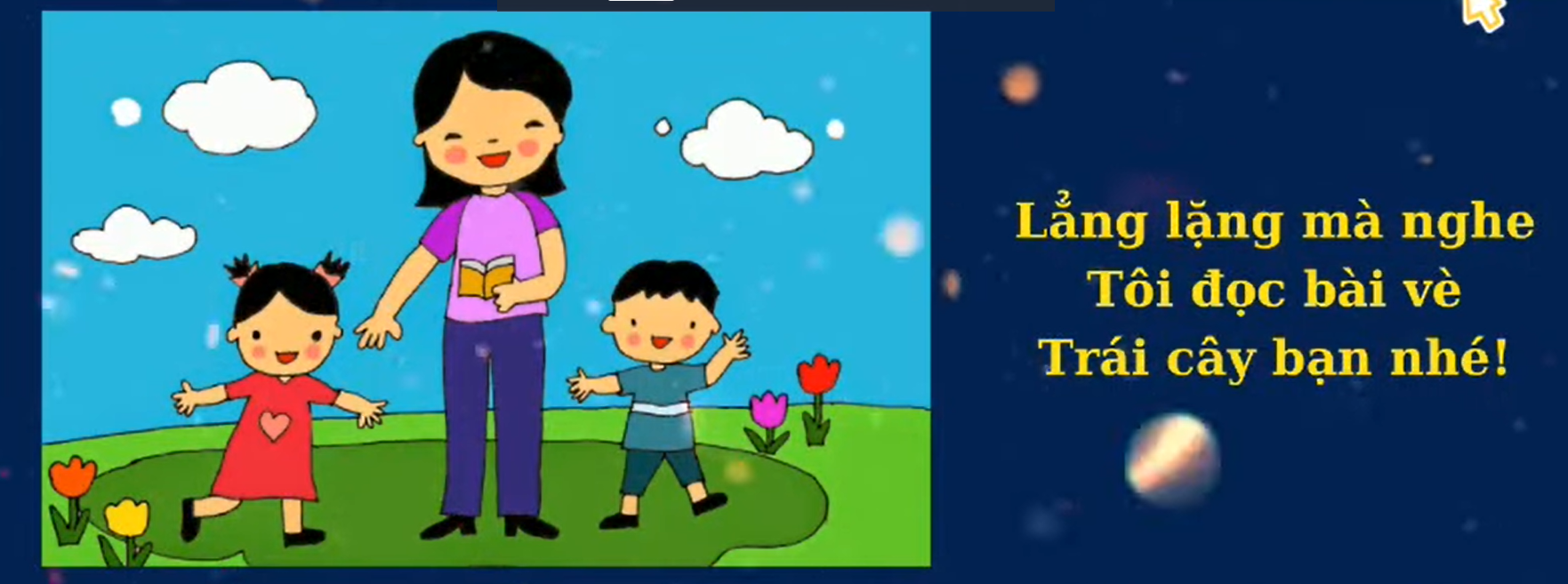 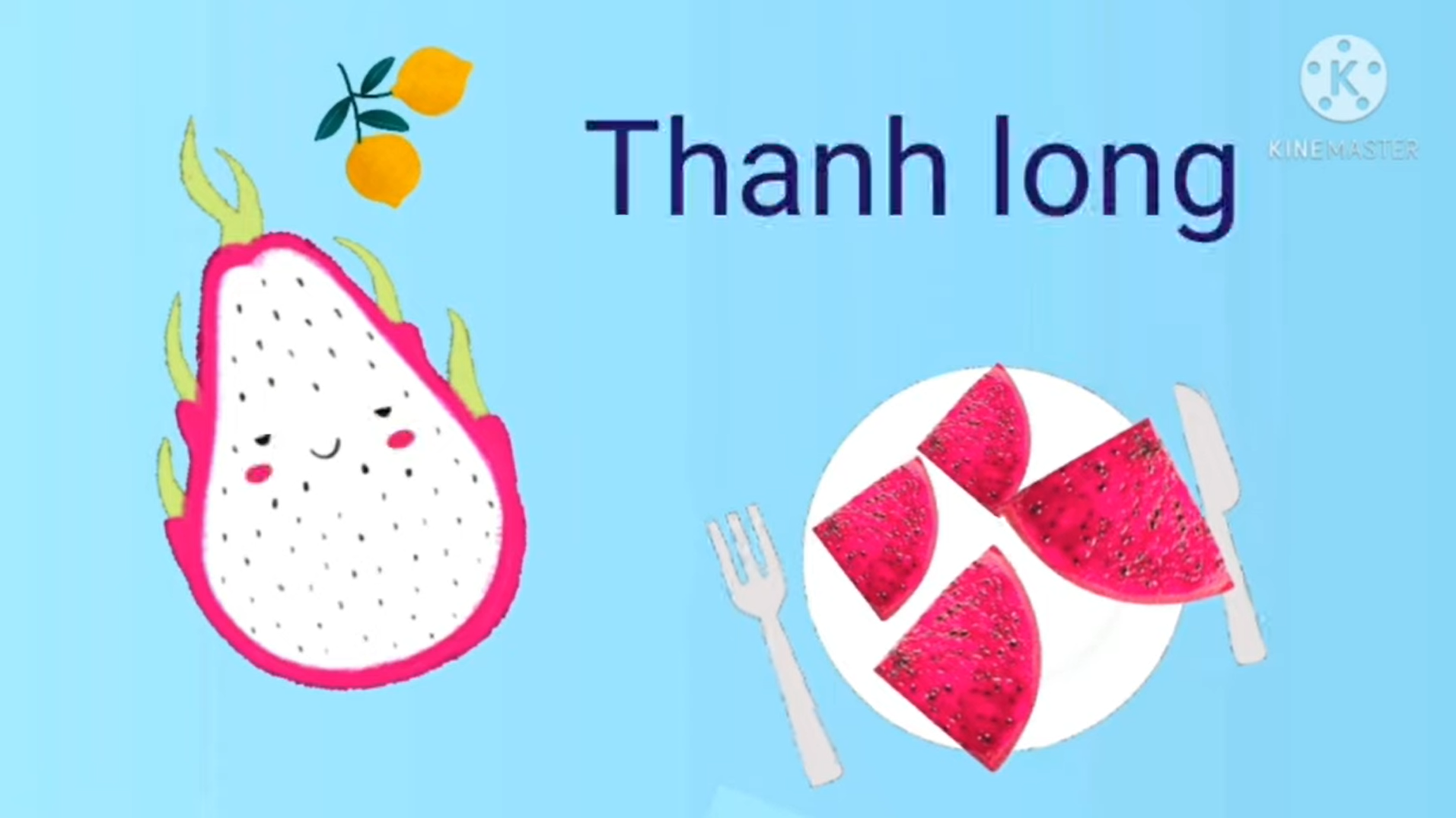 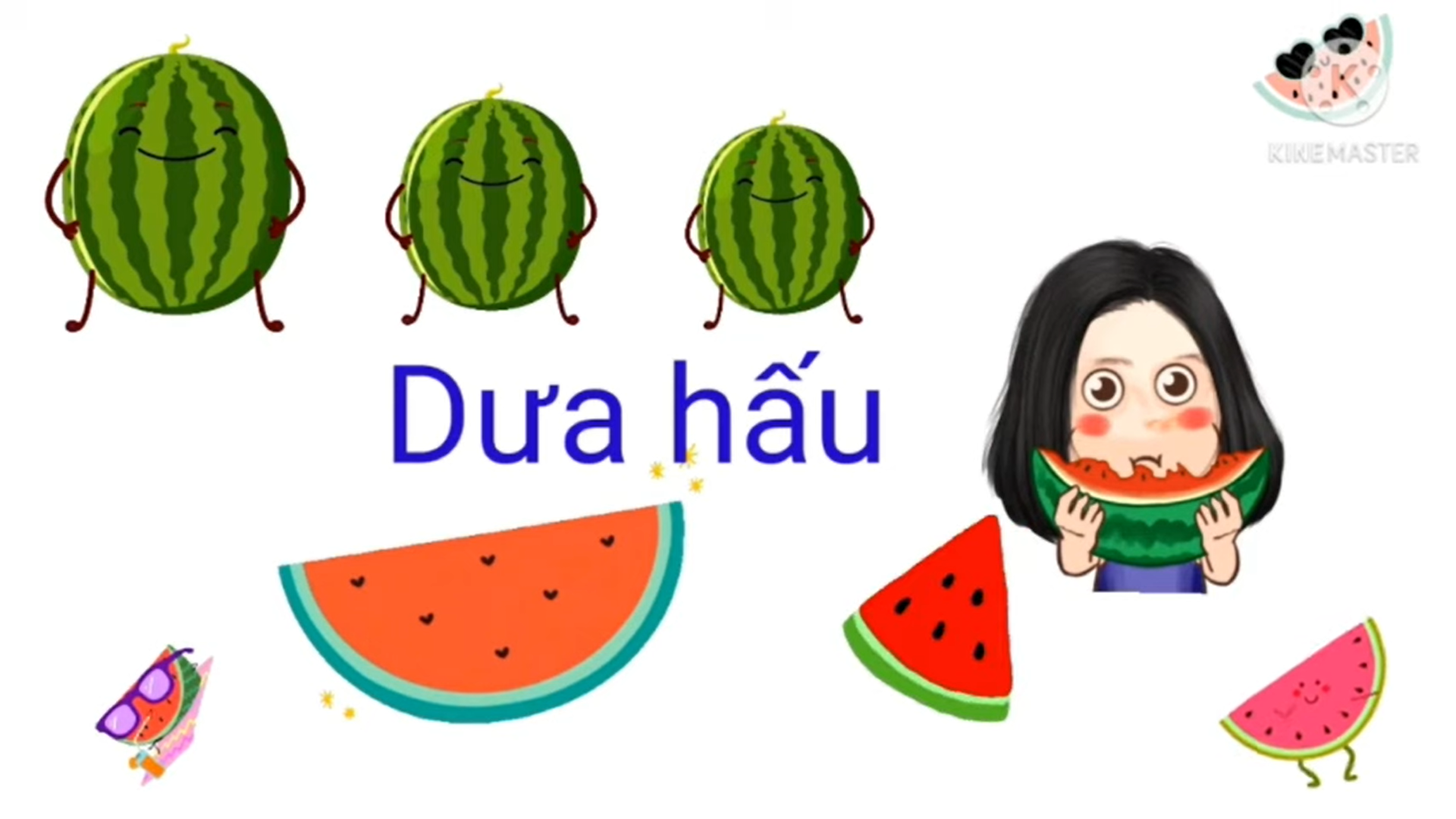 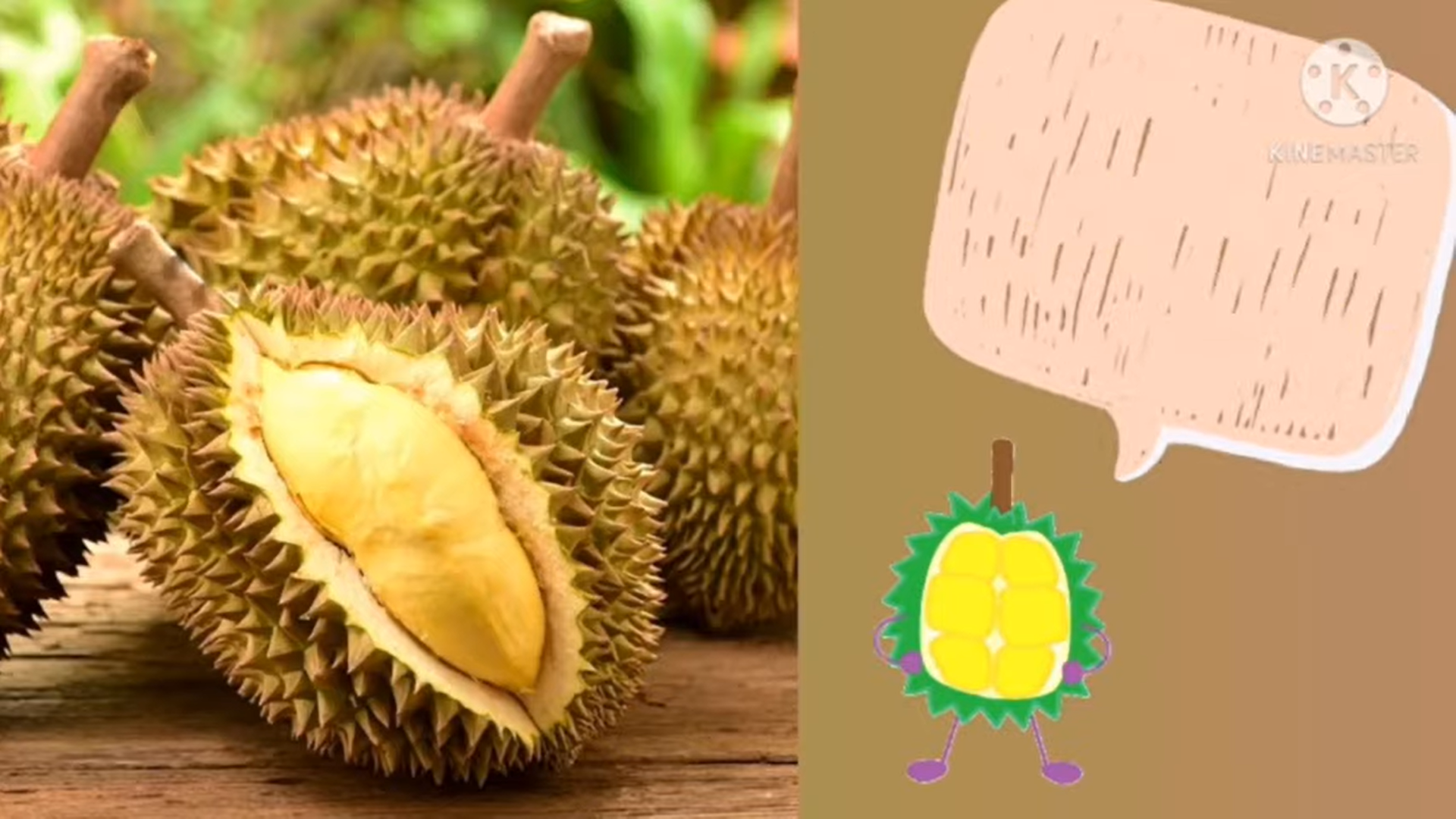 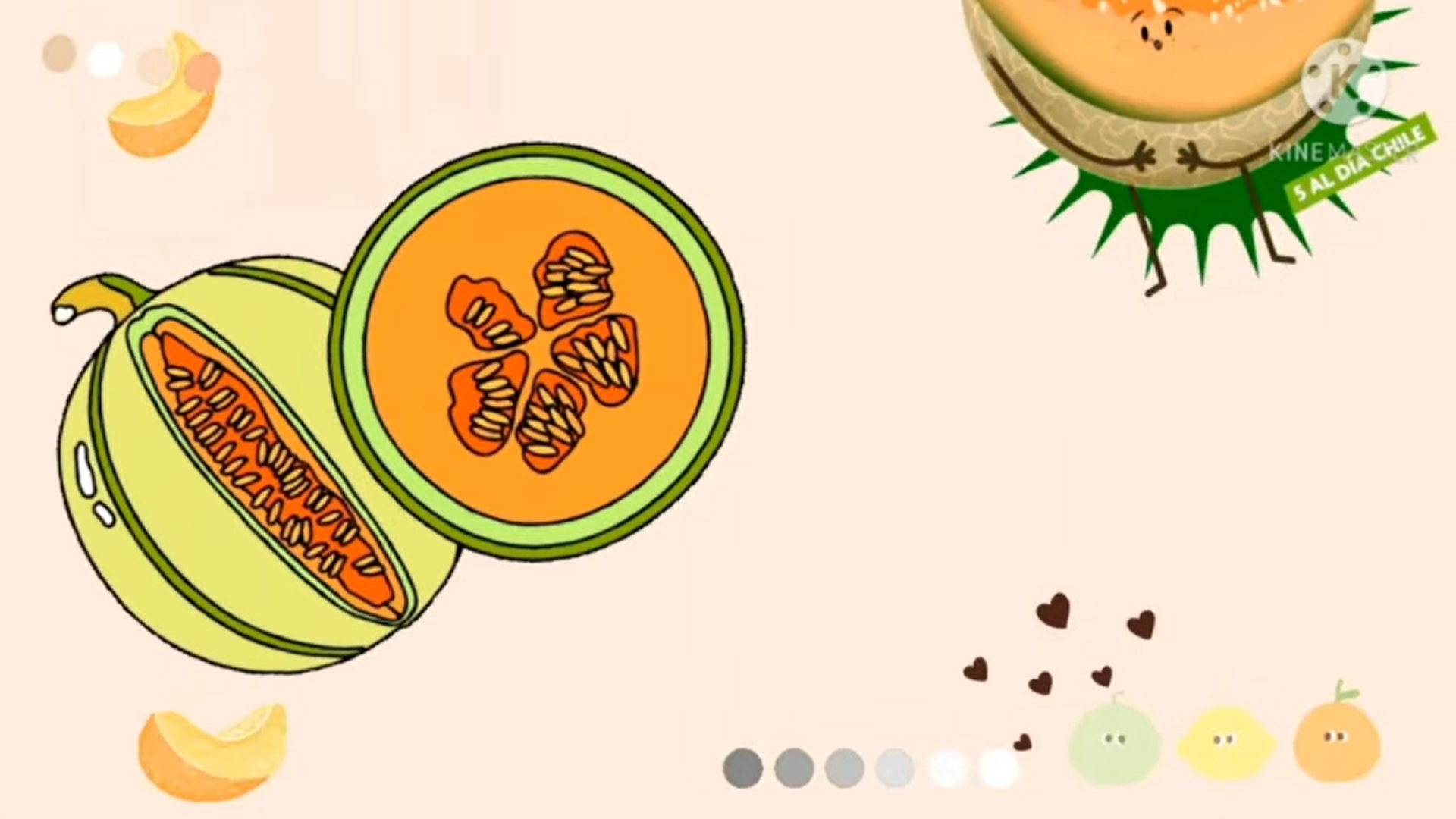 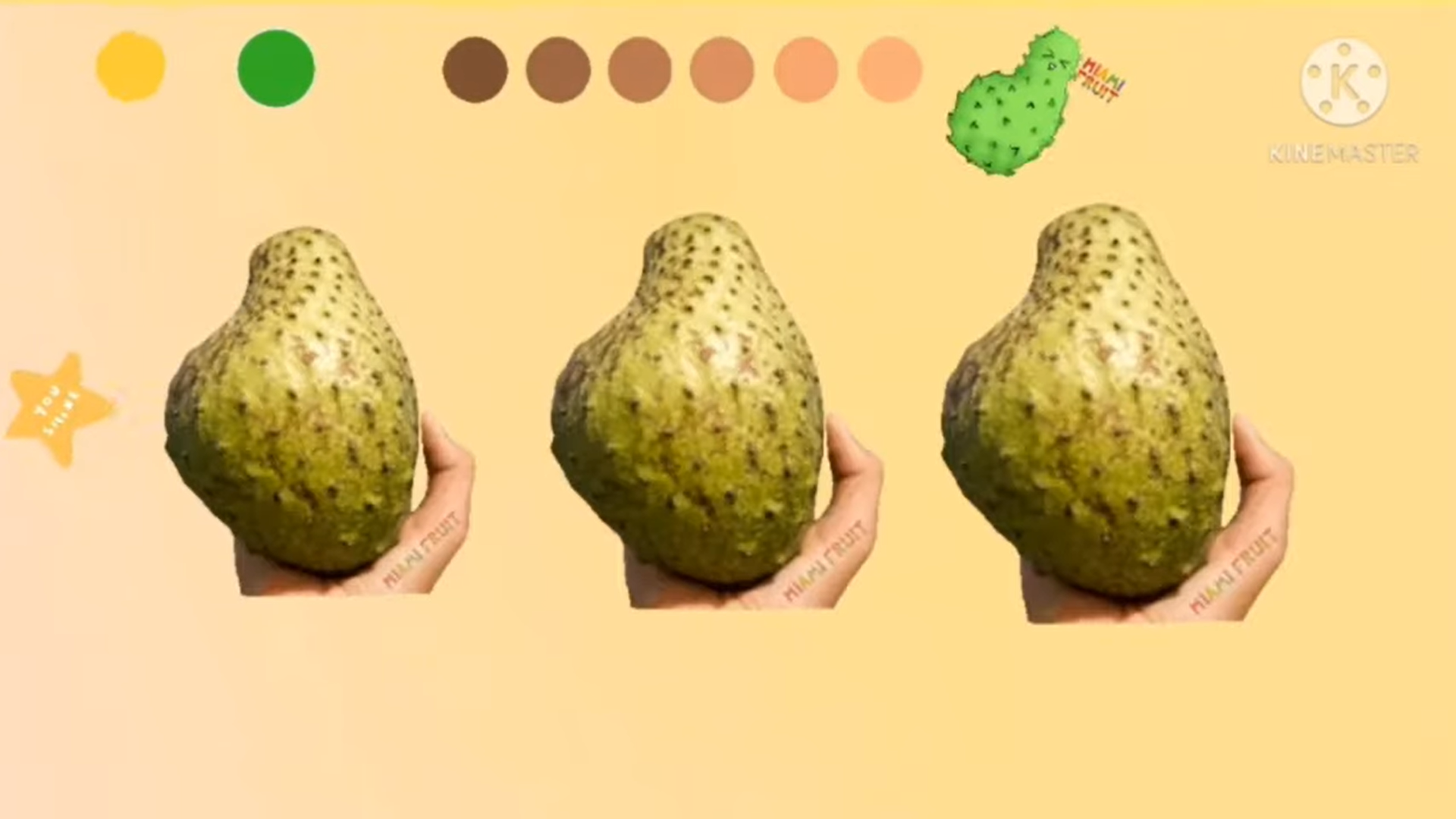 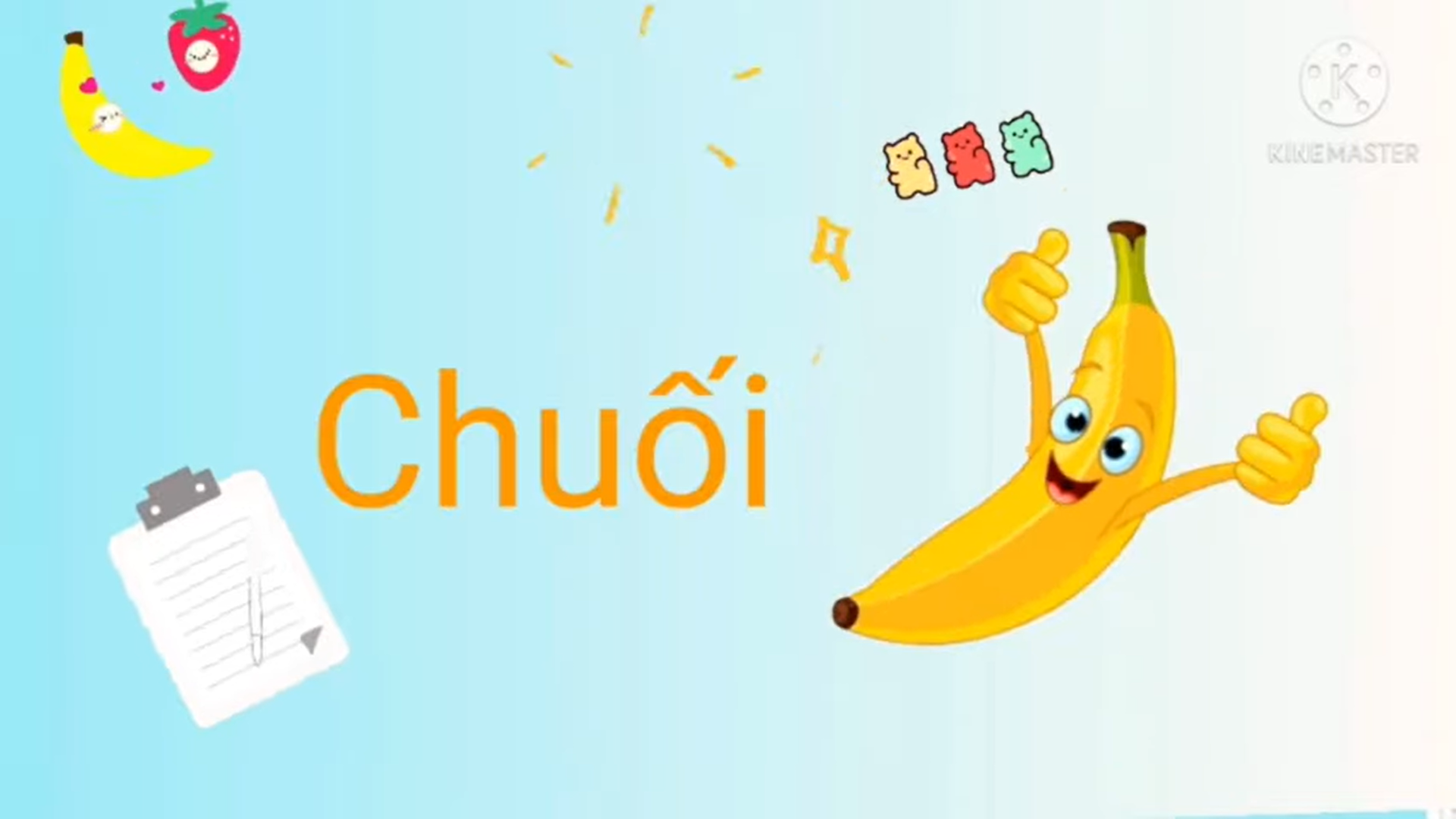 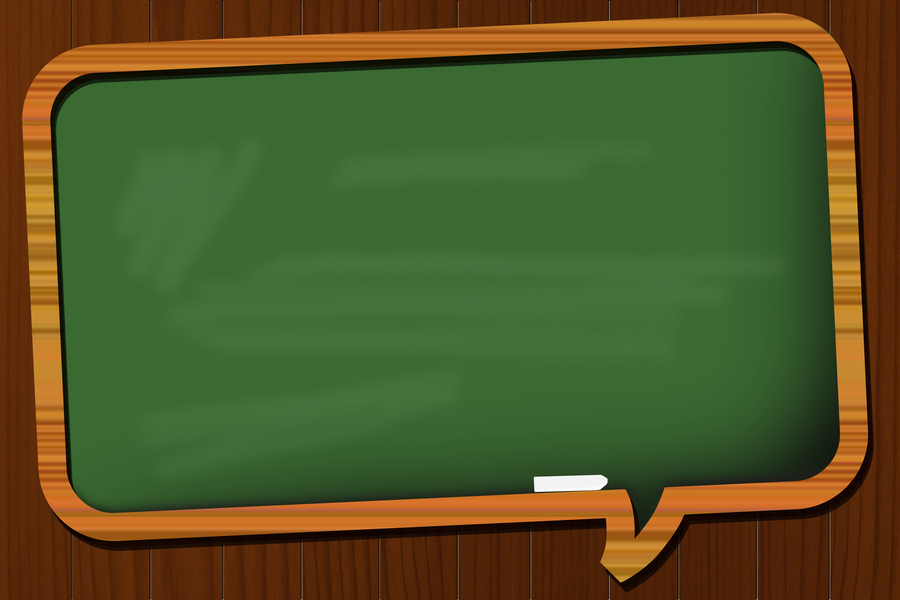 Bìa thơ “Vè trái cây” Từ những hạt rau nhỏ xinh, của tác giả Nguyễn Thị Vui, nói về các loại trái cây. Mỗi loại trái cây tuy có tên gọi và đặc điểm khác nhau nhưng đều ngon, đều tốt cho sức khoẻ của mọi người.
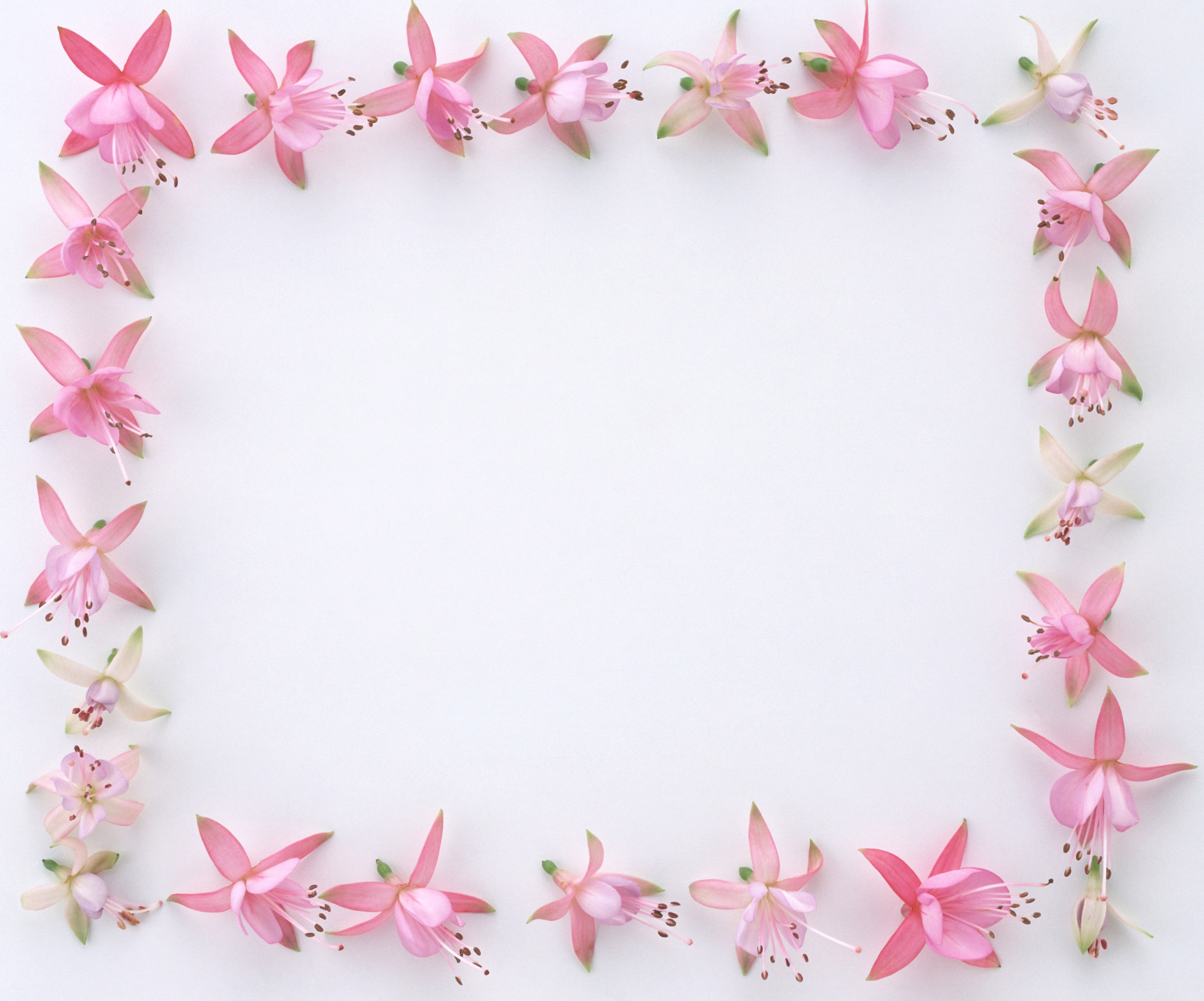 Đàm thoại
1. Trong bài thơ nhắc đến những trái gì?
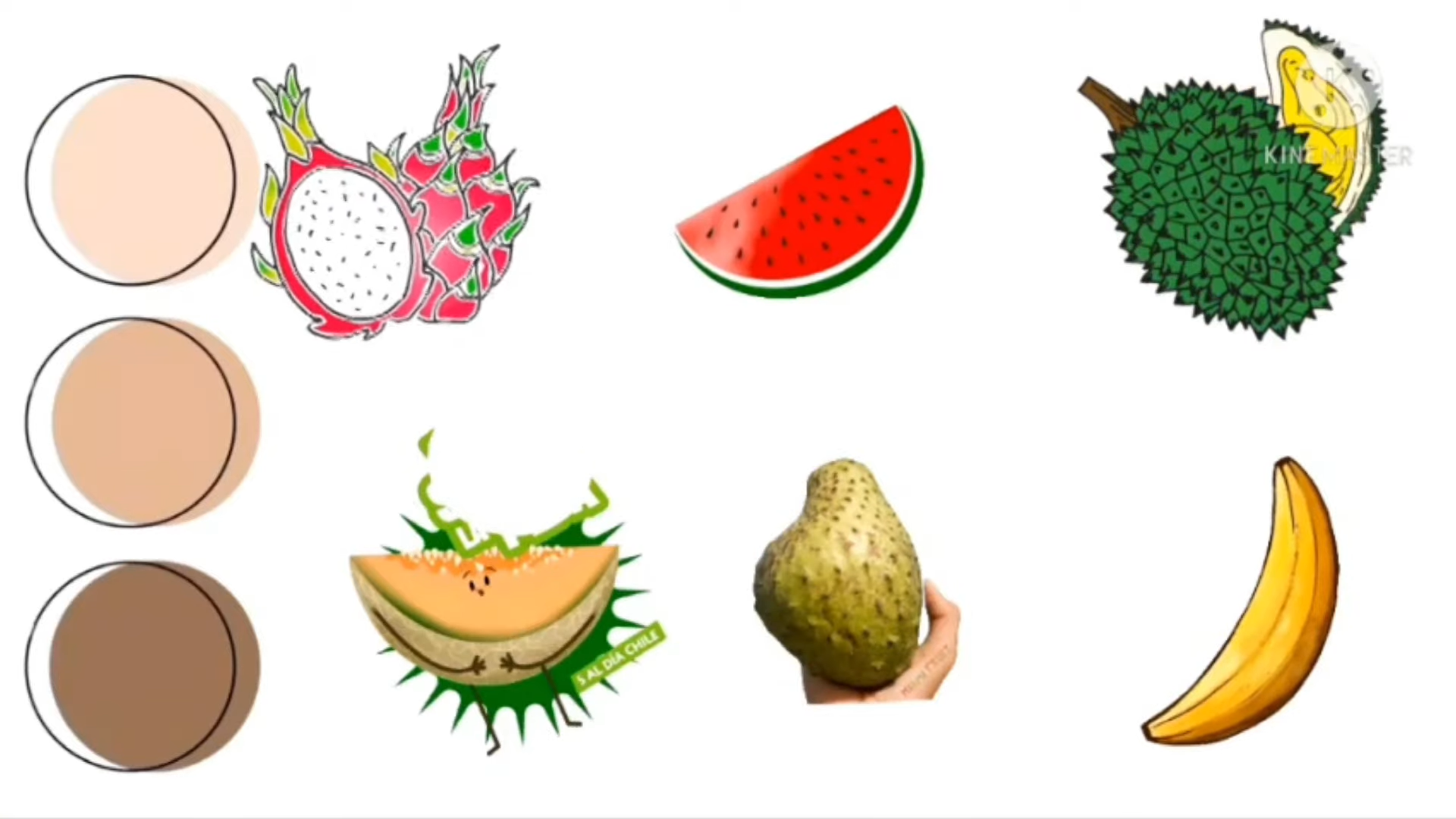 2. Quả thanh long như thế nào?
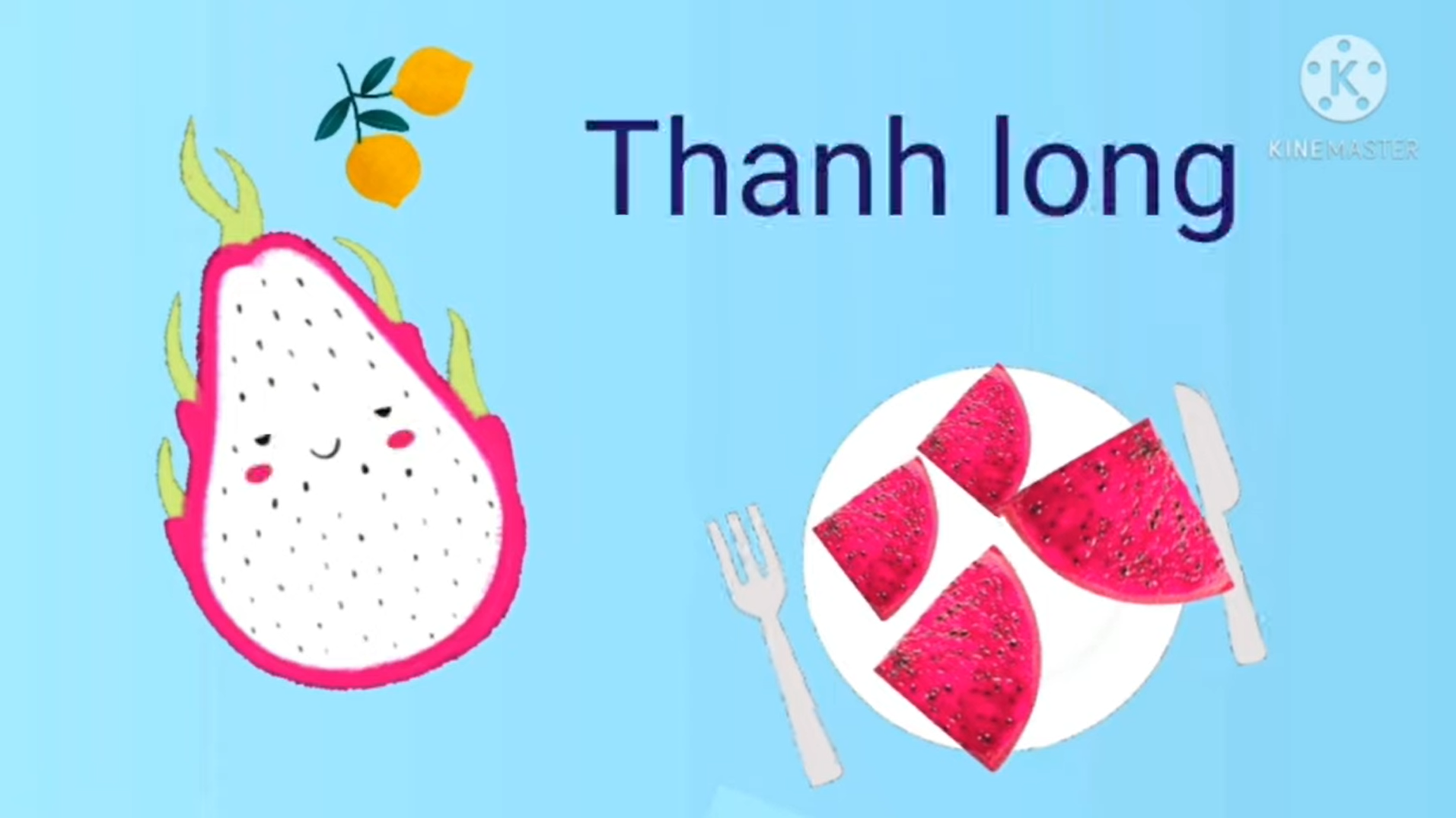 3. Còn trái dưa hấu thì sao?
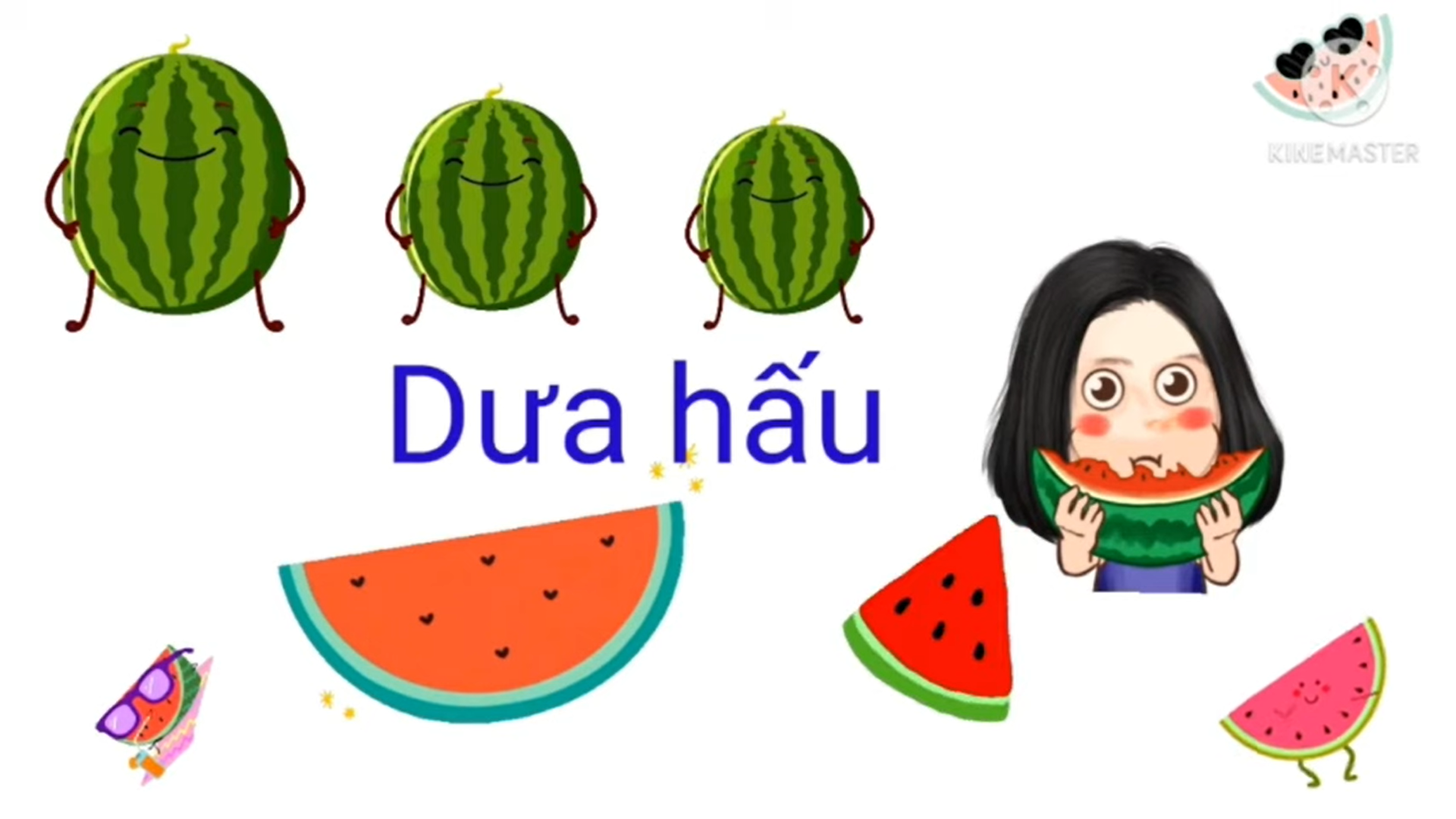 4. Có hình thù xấu là quả gì?
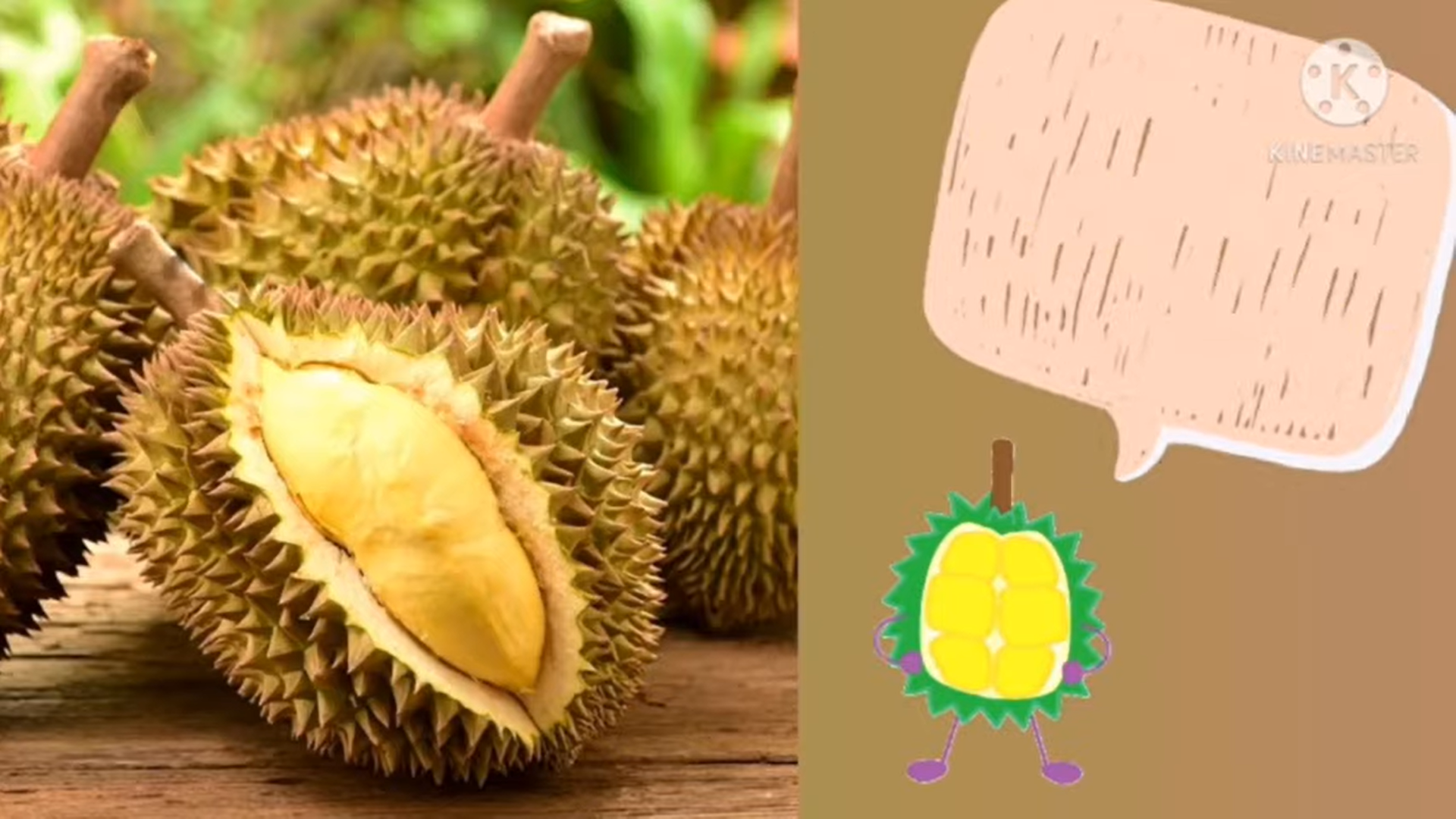 5. Quả dưa gang có đặc điểm gì?
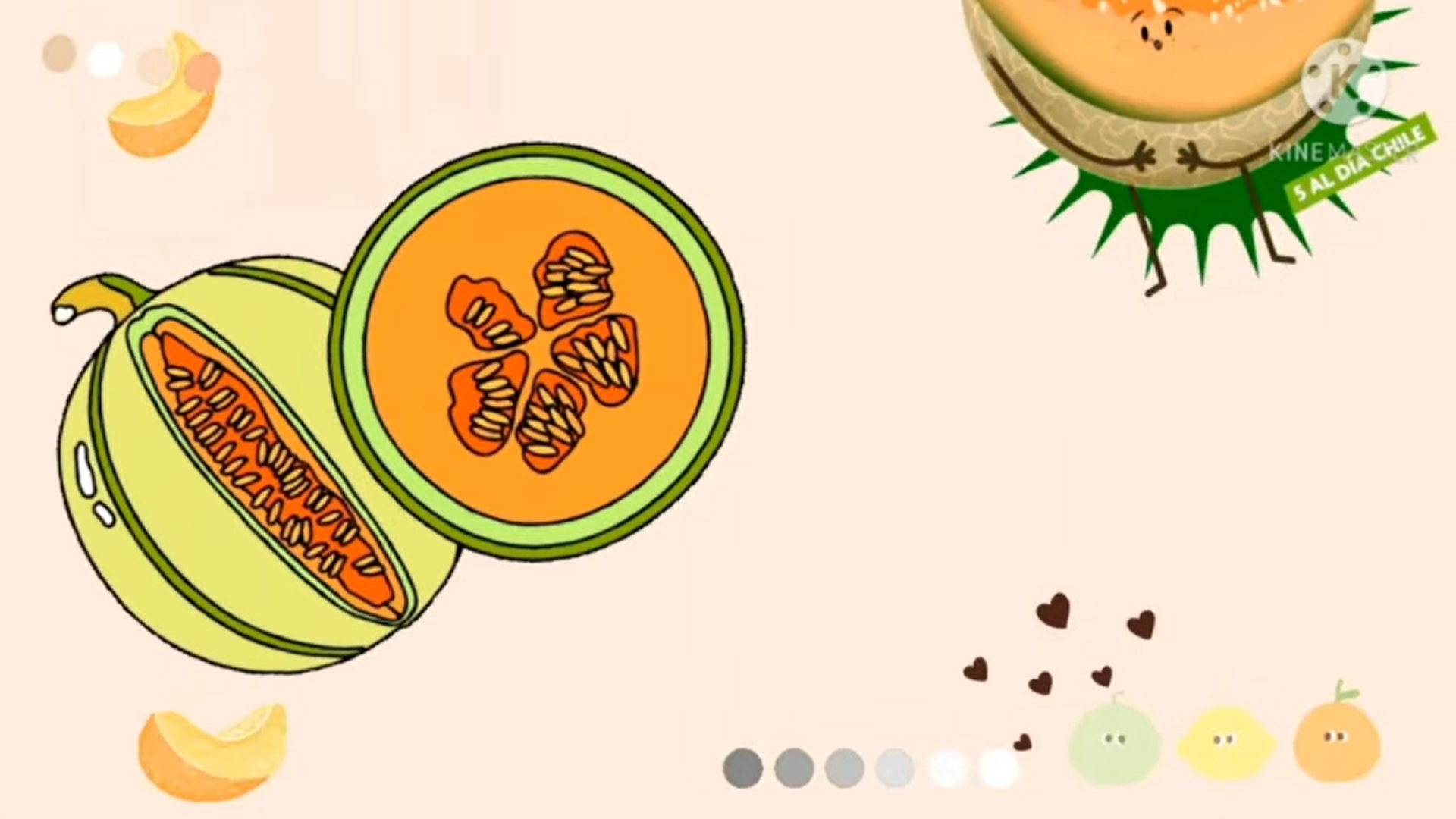 6. Đố các con biết quả gì da sần, hạt đen?
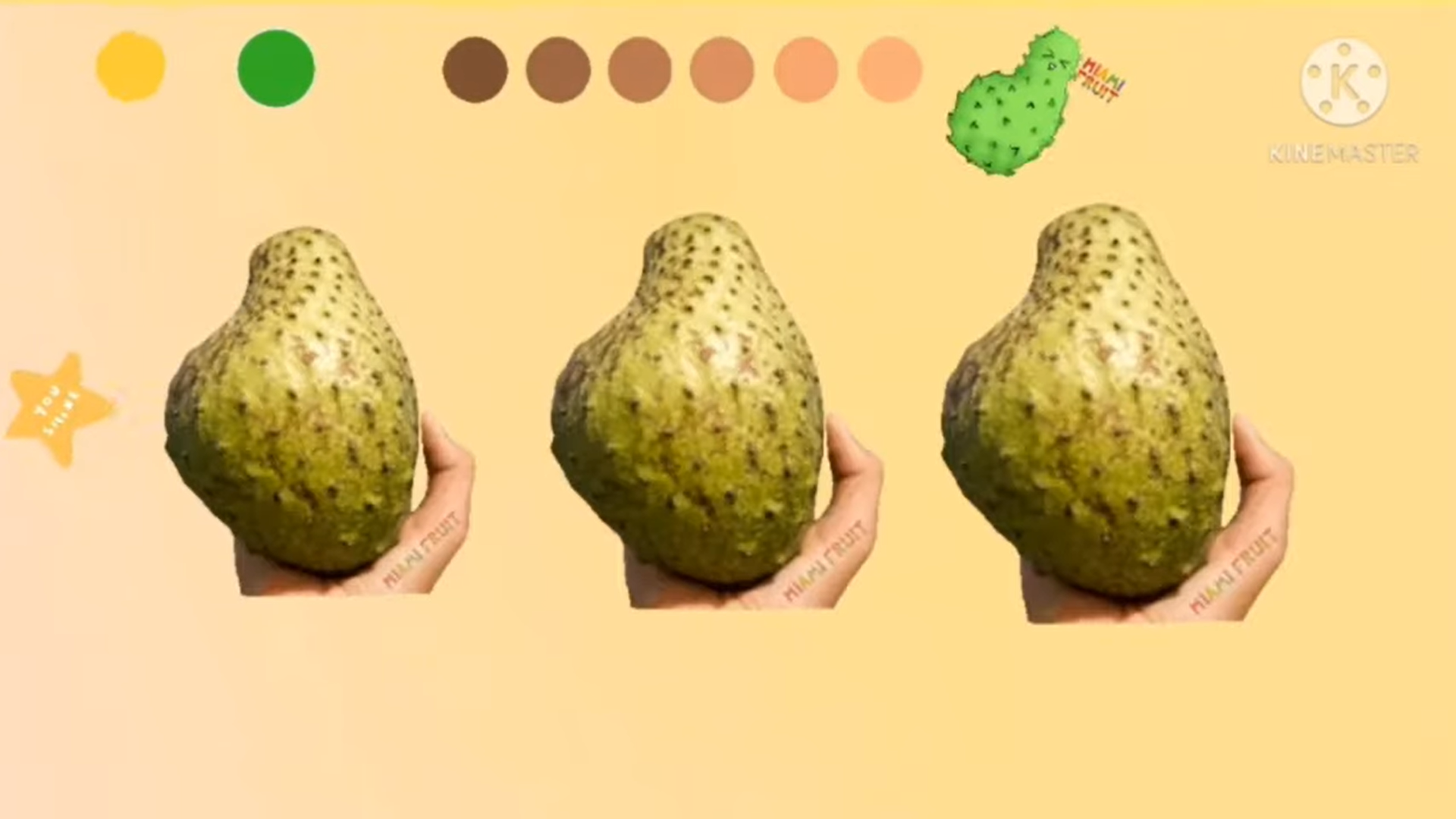 7. Quả chuối gìa, chuối sứ có đặc điểm gì?
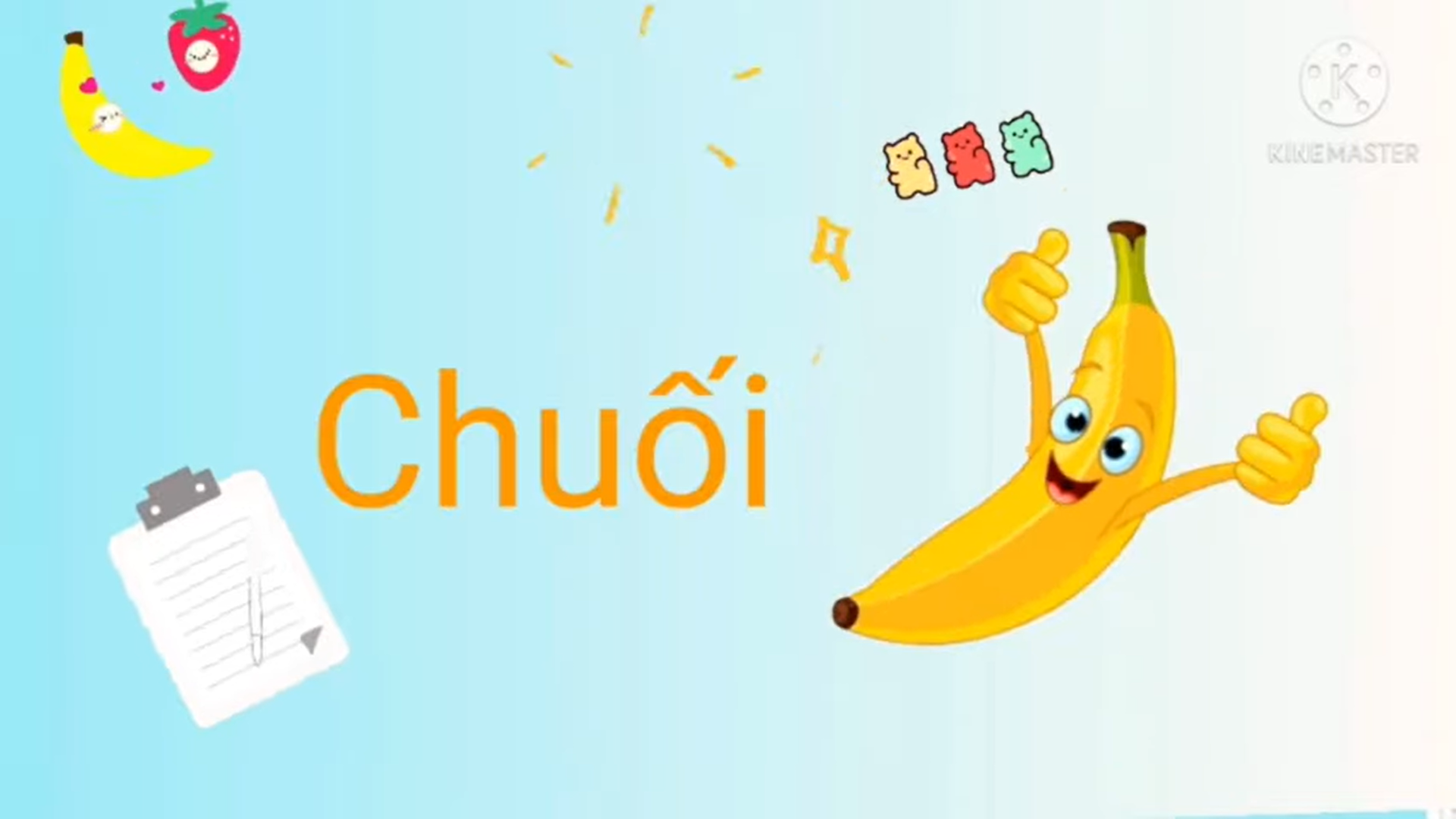